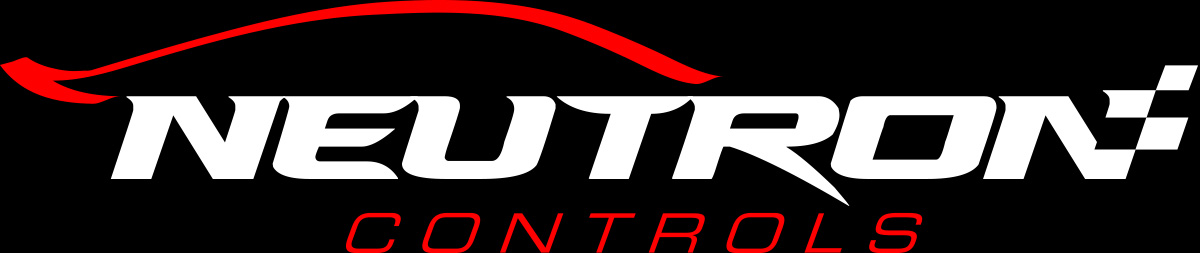 y
Engineering Development        Tools for Engineers
Dave Stubbs
stubbs@neutroncontrols.com
May 2018
The System Development Dilemma…
How do you get there from here
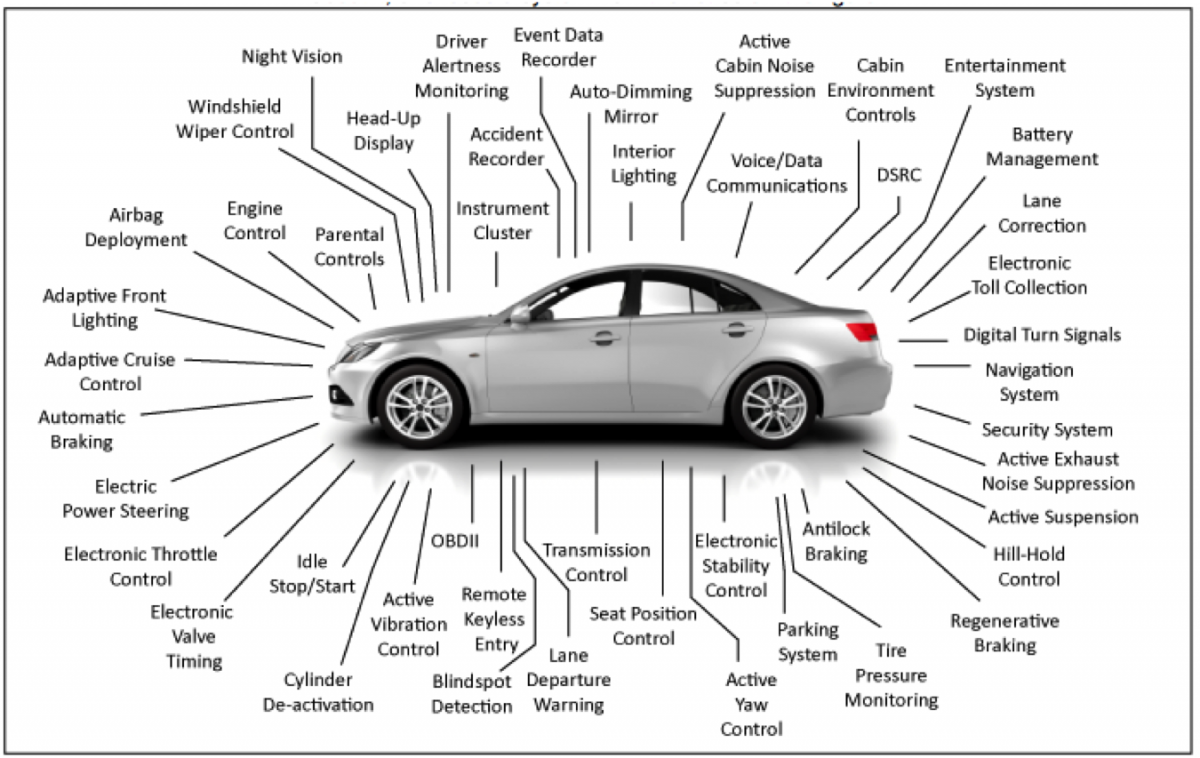 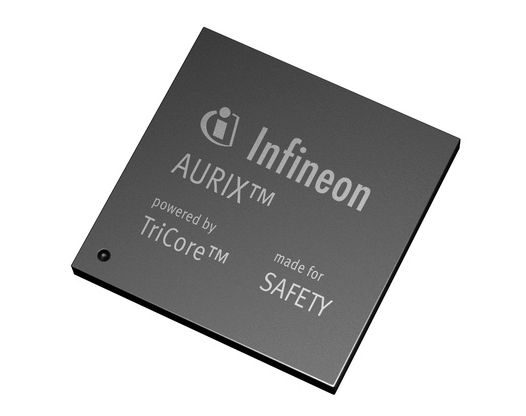 Target Applications for
 AURIX MutiCore Controllers
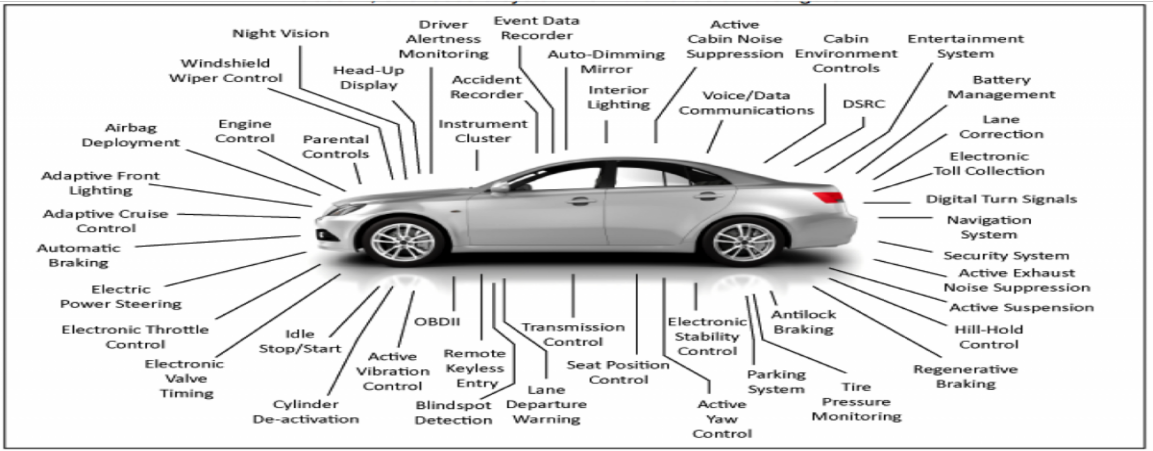 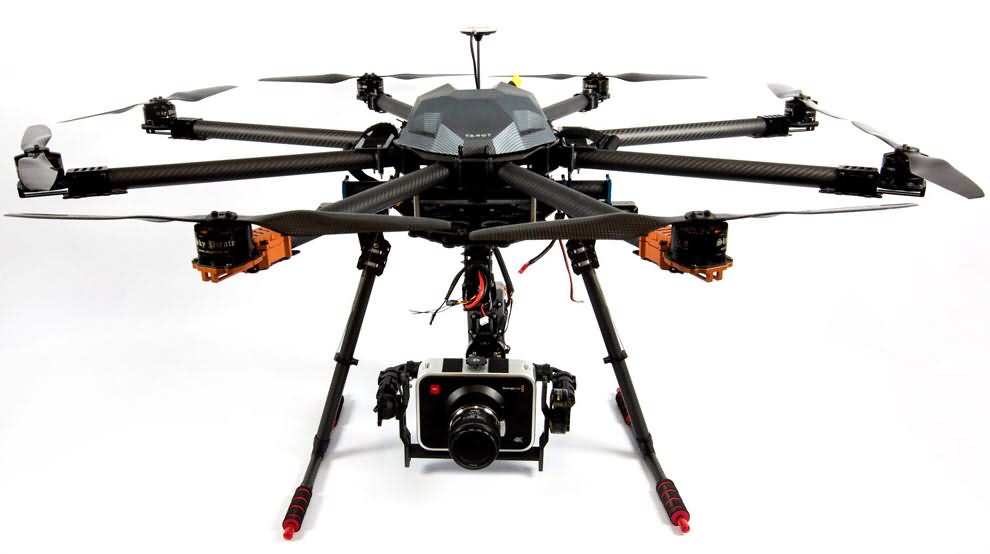 Drones and Motor Control
Autonomous, EV, ADAS
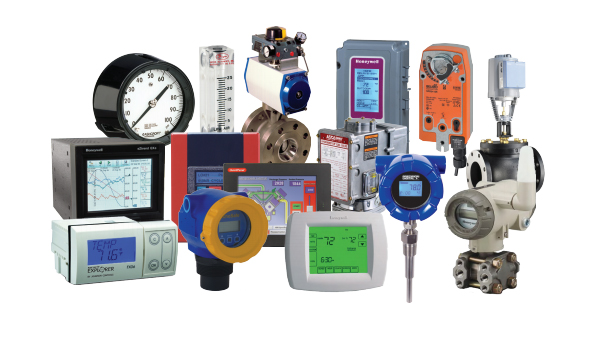 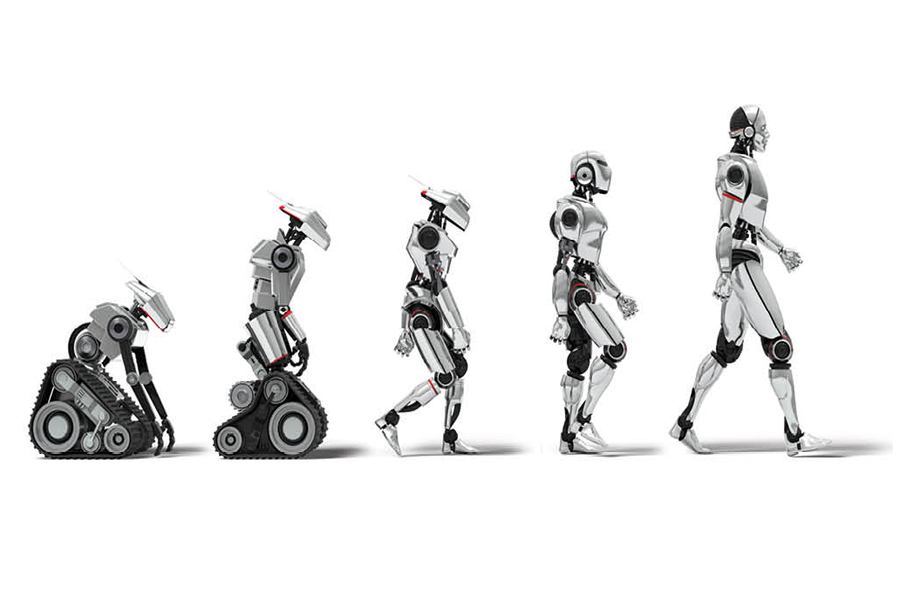 Safe Industrial Controls
Advanced Robotics
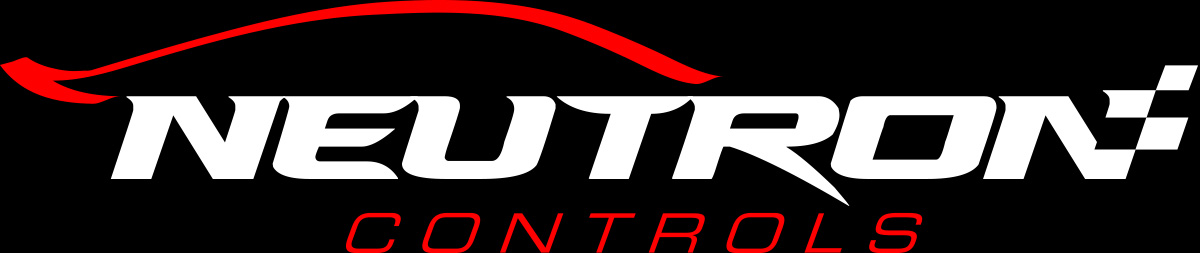 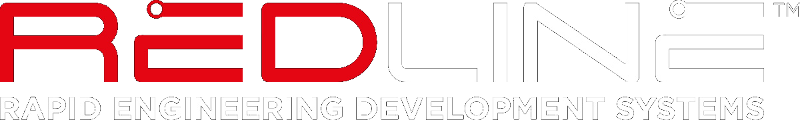 ONZEROS™
SYSTEM LEVEL OPERATIONAL SOFTWARE
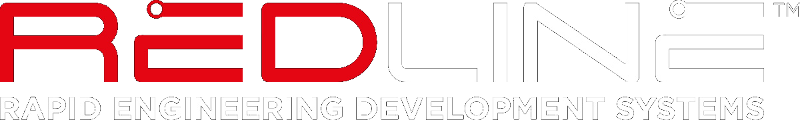 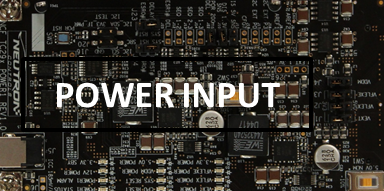 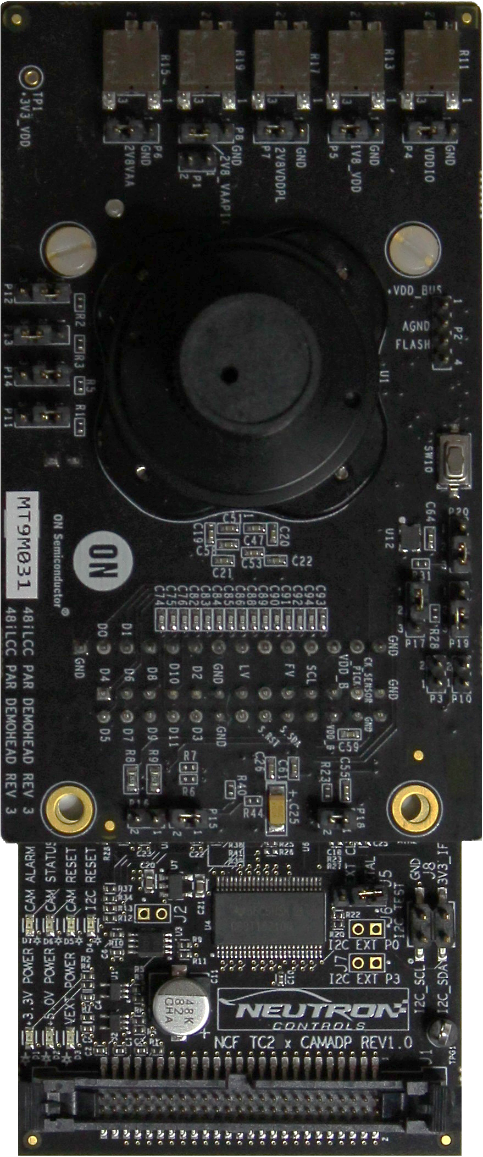 DC MOTOR CONTROL
ONZEROS SOFTWARE
SECURE BOOTLOADER
CAMERA
CARRIER DEVELOPMENT PLATFORM
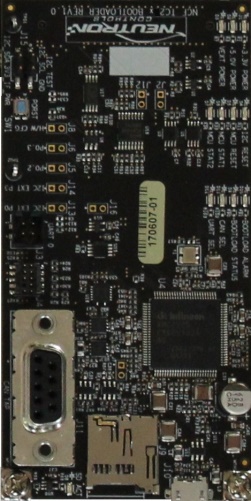 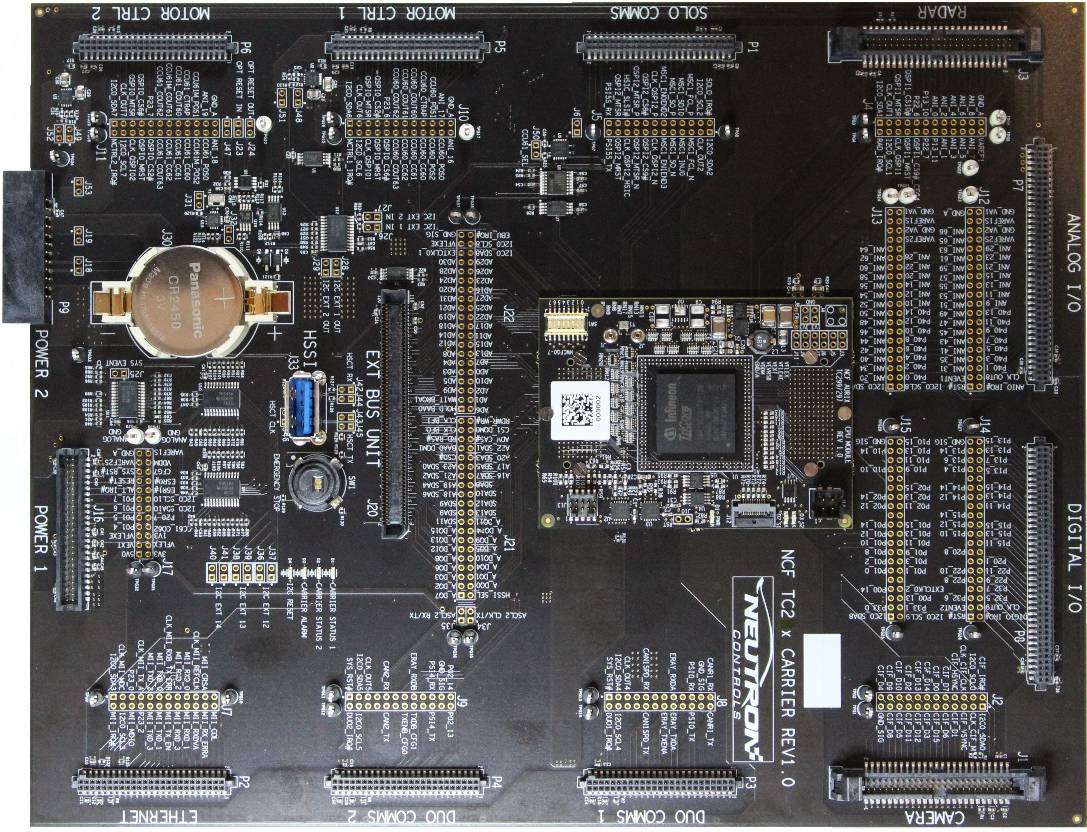 ONZEROS SOFTWARE
ETHERNET INTERFACE
BOOTLOADER
CAN / USB
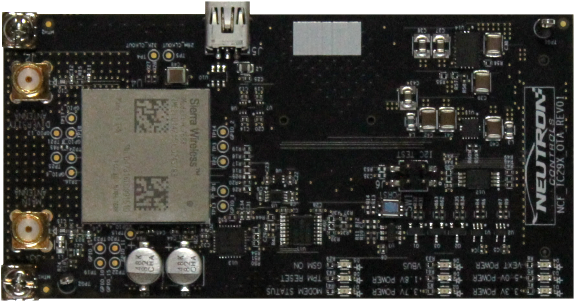 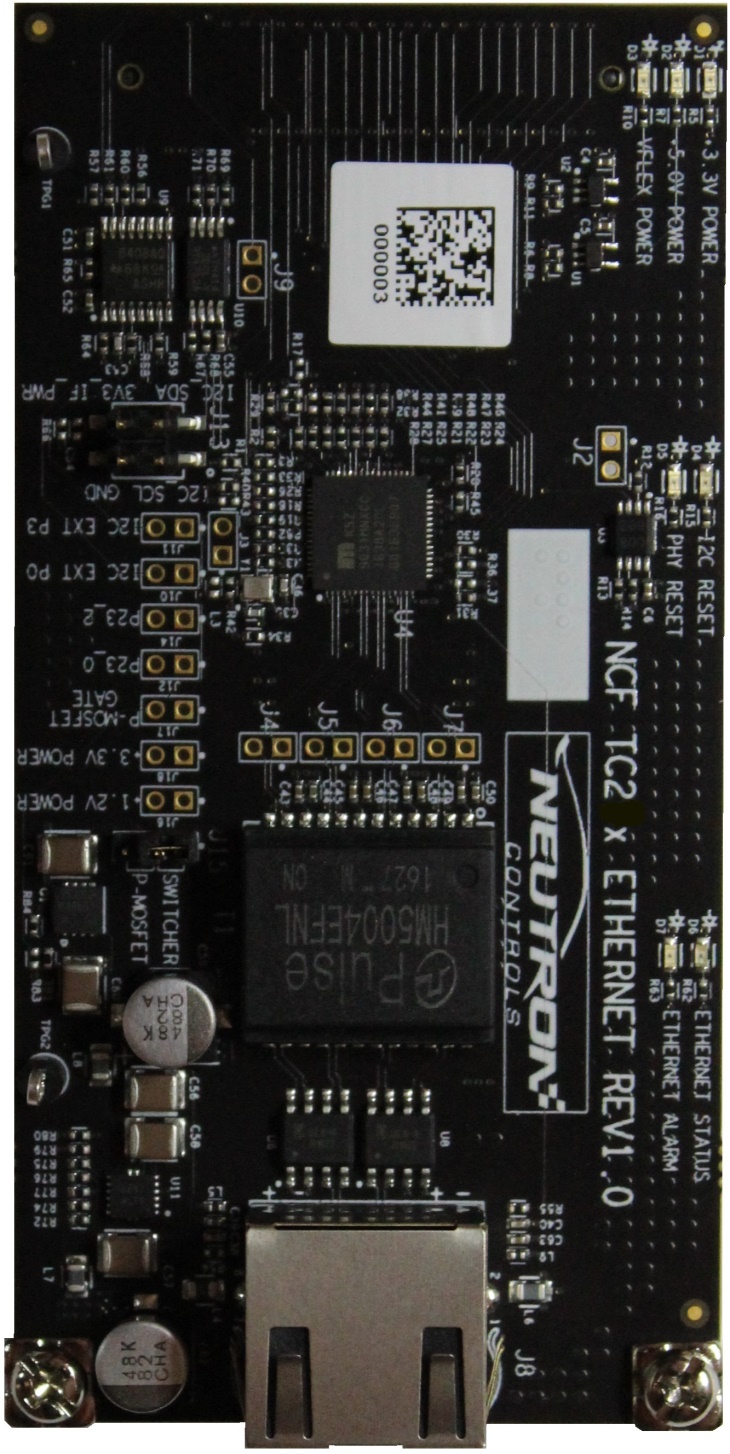 4G OTA 
Cellular
ONZEROS SOFTWARE
REDUNDANT ETHERNET 
NETWORK
10/100 ETHERNET
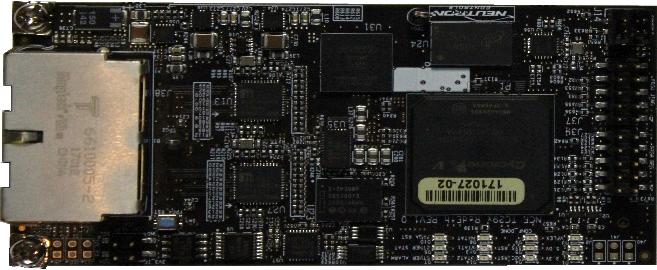 ONZEROS SOFTWARE
FUNCTIONAL SAFETY SYSTEM VALIDATION
2 Port
Gig Ethernet
End User Reaction
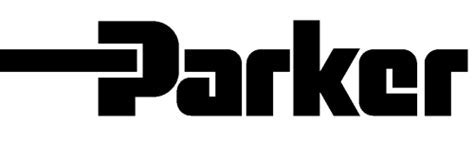 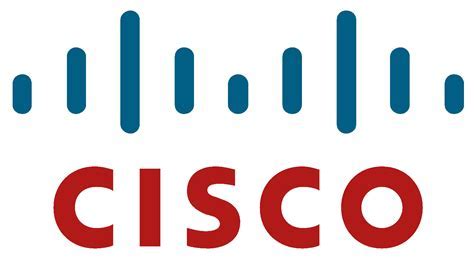 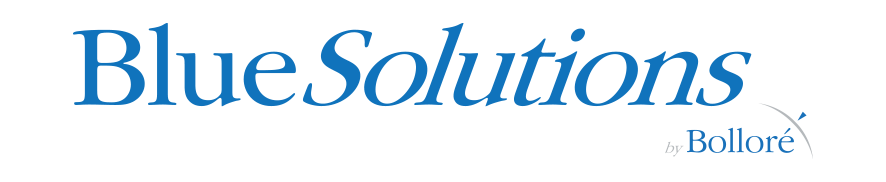 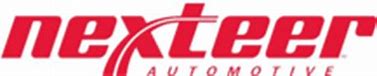 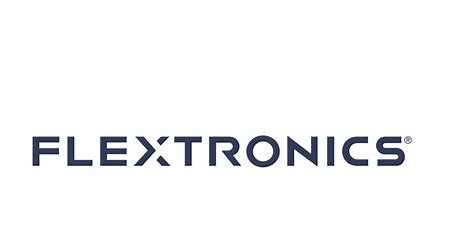 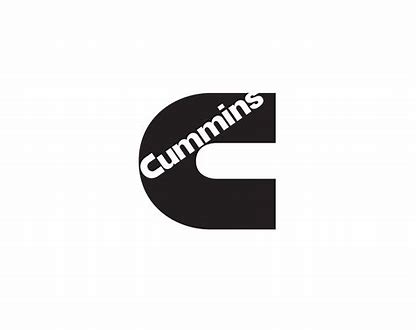 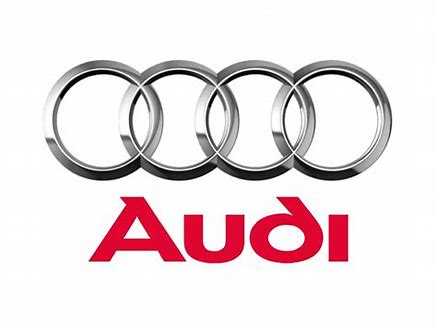 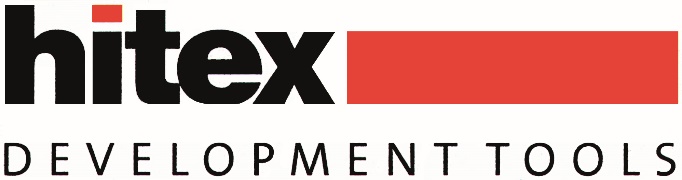 Global Reach
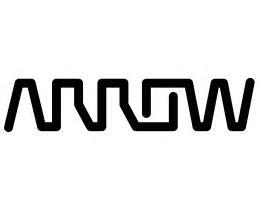 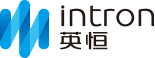 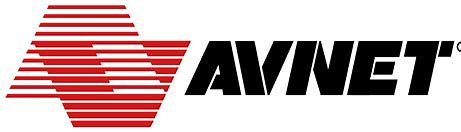 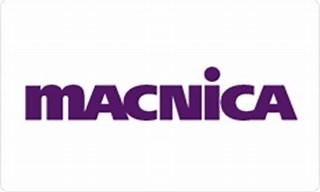 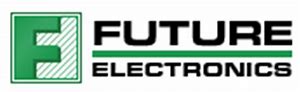 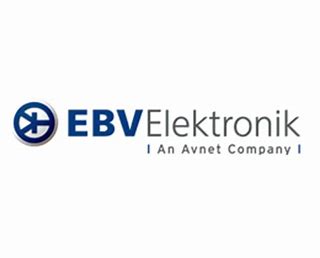 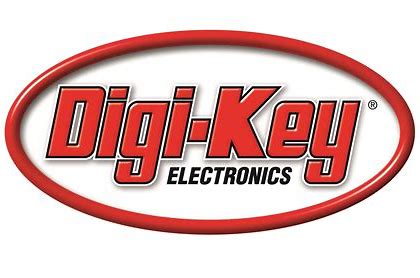 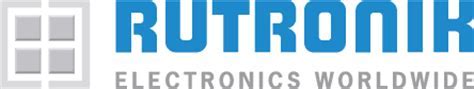 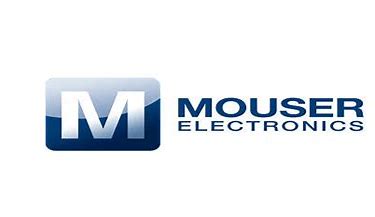 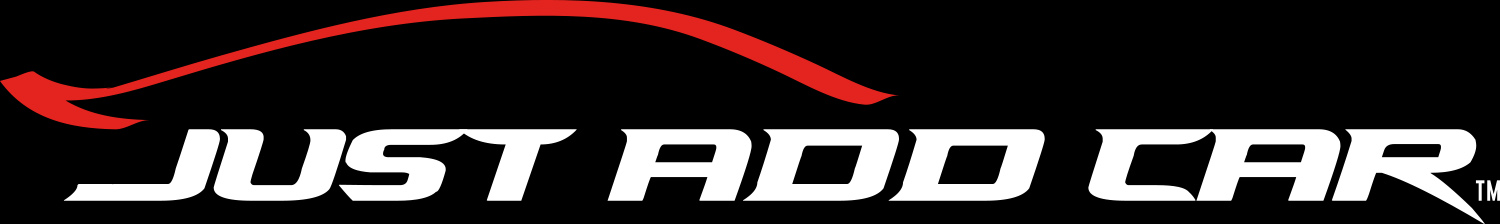